A day in the life of a Finance Manager
Microsoft 365 Copilot and Copilot Studio
Extend
~1 hour per week
Areas of investment: Communications
Delivering quality analysis
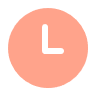 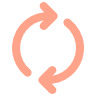 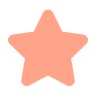 Benefits
Jackis a Finance team manager
8:00 am
8:30 am
9:00 am
Jack wants to deliver a presentation on the first quarter earning report to his team.
He wants to start with a slide that provides a short introduction to the organization.
Jack is tasked with analyzing an earnings report from a key competitor.
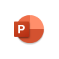 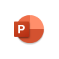 Copilot in PowerPoint
Copilot in PowerPoint
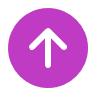 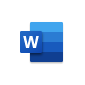 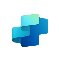 Copilot in Word
Copilot Agent3
+Connection to SAP
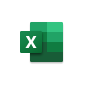 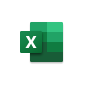 Example prompt: Create presentation from [First quarter earnings report.docx]
Example prompt: Add a slide with an organization overview
Action: Summarize this document
Copilot in Excel
Copilot in Excel
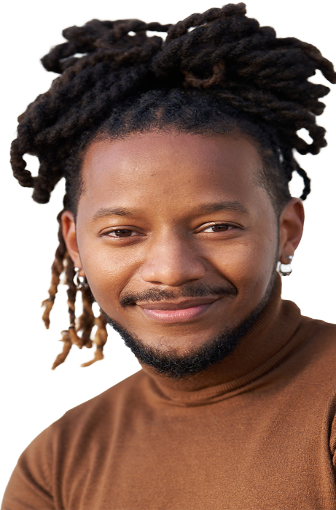 4:00 pm
2:00 pm
11:00 am
Jack needs to see the balance in his team’s travel budget. He uses Copilot to access a Copilot Agent to get that information from the organization’s SAP system
Jack new needs to create some charts for a presentation based on the data in the Excel.
Jack needs to update some financial numbers that are in a table in Excel. He uses Copilot to add some calculations and make the data easier to read.
Example prompt: How much budget is available this quarter for travel to customers?
Action: Show Insights
Example prompt: Add a column for YoY sales increase and Add a color scale to the column